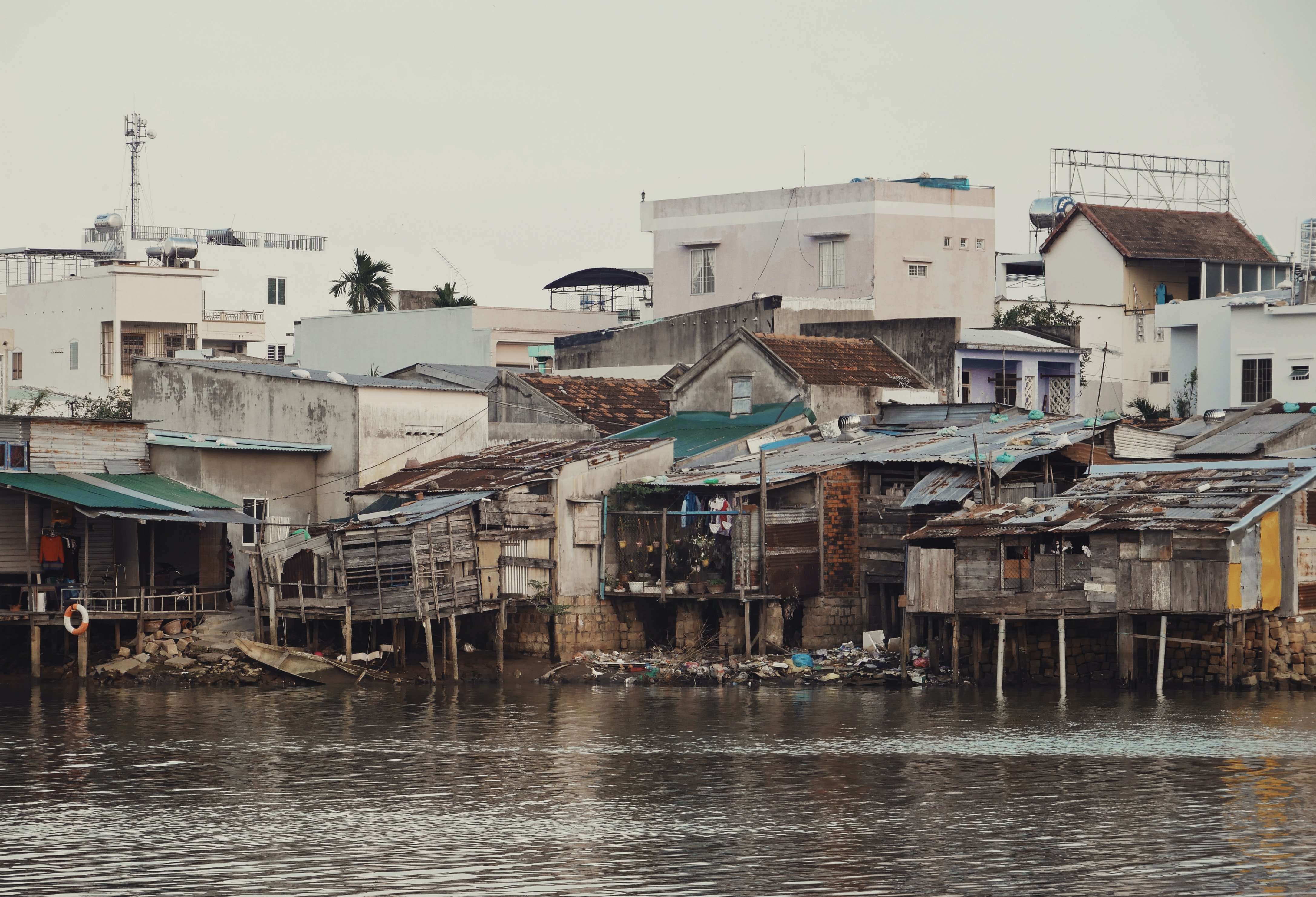 Informační chudoba a informační gramotnost
Michal Černý
Co je to chudoba?
Bezmocnost
Co s ní můžeme dělat?
Co je to informační chudoba?
Informační chudoba jako společenský nedostatek a jako profesní problém
Ekonomický determinismus
Technologický determinismus a informační společnost
Historizace informačně chudých a návrat ke kořenům veřejné knihovny
Odpovědnost profese a morální povinnost
Ohrožené skupiny
Informační chudoba a sociální nespravedlnost
Informační chudoba jako nepochopení prostředí k životu
Informační gramotnost